KOLMICE
4. ROČNÍK
Zpracovala Ing. Eva Skalická,
ZŠ Dobříš, Komenského nám. 35, okres Příbram
Inovace školy – Dobříš, EUpenizeskolam.cz
RÝSOVÁNÍ KOLMÝCH PŘÍMEK
Co je kolmice?
Kolmice je geometrický útvar. Kolmice je přímka, která potíná jinou přímku a svírá s ní pravý úhel.
b
Zapisujeme: a   b
Čteme:  přímka a je kolmá na přímku b
.
a
Co jsou kolmice (kolmé přímky) ?
Kolmice jsou přímky,  které jsou kolmé na sebe navzájem.
d
c      d
  
a zároveň

d      c
.
c
A) RÝSOVÁNÍ KOLMIC
Ke konstrukci potřebujeme trojúhelník s ryskou.
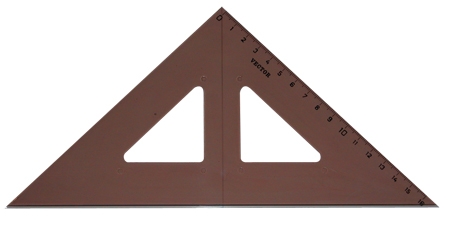 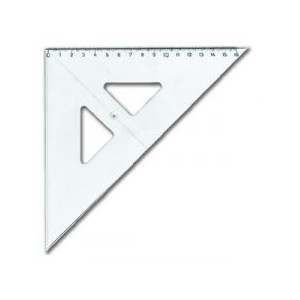 SESTROJ KOLMÉ PŘÍMKY p, r
1. narýsuj přímku p
p
2. trojúhelník přiložím na přímku p tak, aby se ryska kryla 
s narýsovanou přímkou
p
3. podle nejdelší strany trojúhelníku narýsujeme přímku r
p
r
4. přímka r je kolmá k přímce p
p        r
.
p
r
Podle předchozího postupu narýsuj:
a        b
c        d
B) RÝSOVÁNÍ KOLMIC, KTERÉ PROCHÁZENÍ DANÝM BODEM NA PŘÍMCE
1. Narýsuj přímku p a na ní zvol bod A
A
p
2. trojúhelník s ryskou přilož na přímku p tak, aby se ryska kryla 
s přímkou p a současně nejdelší strana trojúhelníku procházela bodem A
A
p
3. podle nejdelší strany trojúhelníku narýsuj přímku a
A
p
a
4. přímka a prochází bodem A a je kolmá na přímku p
.
A
p
a
PODLE PŘEDCHOZÍHO POSTUPU NARÝSUJ:
Sestroj přímku t. Na ní vyznač dva různé body M a N.

Narýsuj přímku m, která prochází bodem M a je kolmá k přímce t.

Narýsuj přímku n,  která prochází bodem N a je kolmá k přímce t.
C) RÝSOVÁNÍ KOLMIC, KTERÉ PROCHÁZEJÍ DANÝM BODEM MIMO PŘÍMKU
1. narýsuj přímku p a zvol bod B, který na ní neleží
B
p
2. Trojúhelník přilož na přímku p tak, aby se ryska kryla s narýsovanou přímkou a nejdelší strana trojúhelníku procházela bodem B.
B
p
3. podle nejdelší strany trojúhelníku narýsuj přímku b
B
p
b
4. přímka b prochází bodem B a je kolmá k přímce p
B
.
p
b
PODLE PŘEDCHOZÍHO POSTUPU NARÝSUJ:
Narýsuj přímku a. Vyznač dva různé body A, B, které na přímce a neleží. Sestroj přímky c, d, které procházejí zvolenými body A, B a jsou kolmé k přímce a.
NA ZÁVĚR:
Narýsuj dvě přímky a, b, které jsou na sebe kolmé a bod K, který neleží na žádné z nich.
Narýsuj přímku p, která prochází bodem K a je kolmá 
       na přímku a.
Narýsuj přímku t, která také prochází bodem K a je kolmá 
       k přímce b.
Pojmenuj čtyřúhelník, který vznikl.
Blažková R. a kolektiv Matematika pro 4. ročník ZŠ 2. díl
Praha:  Alter, 1996 ISBN 80-85775-96-4

Molnár,  J., Mikulenková, H. Matematika pro 4. ročník 2. díl 
Olomouc: Prodos, 2003 ISBN 80-85806-53-3

www.planimetrie.kvalitne.cz